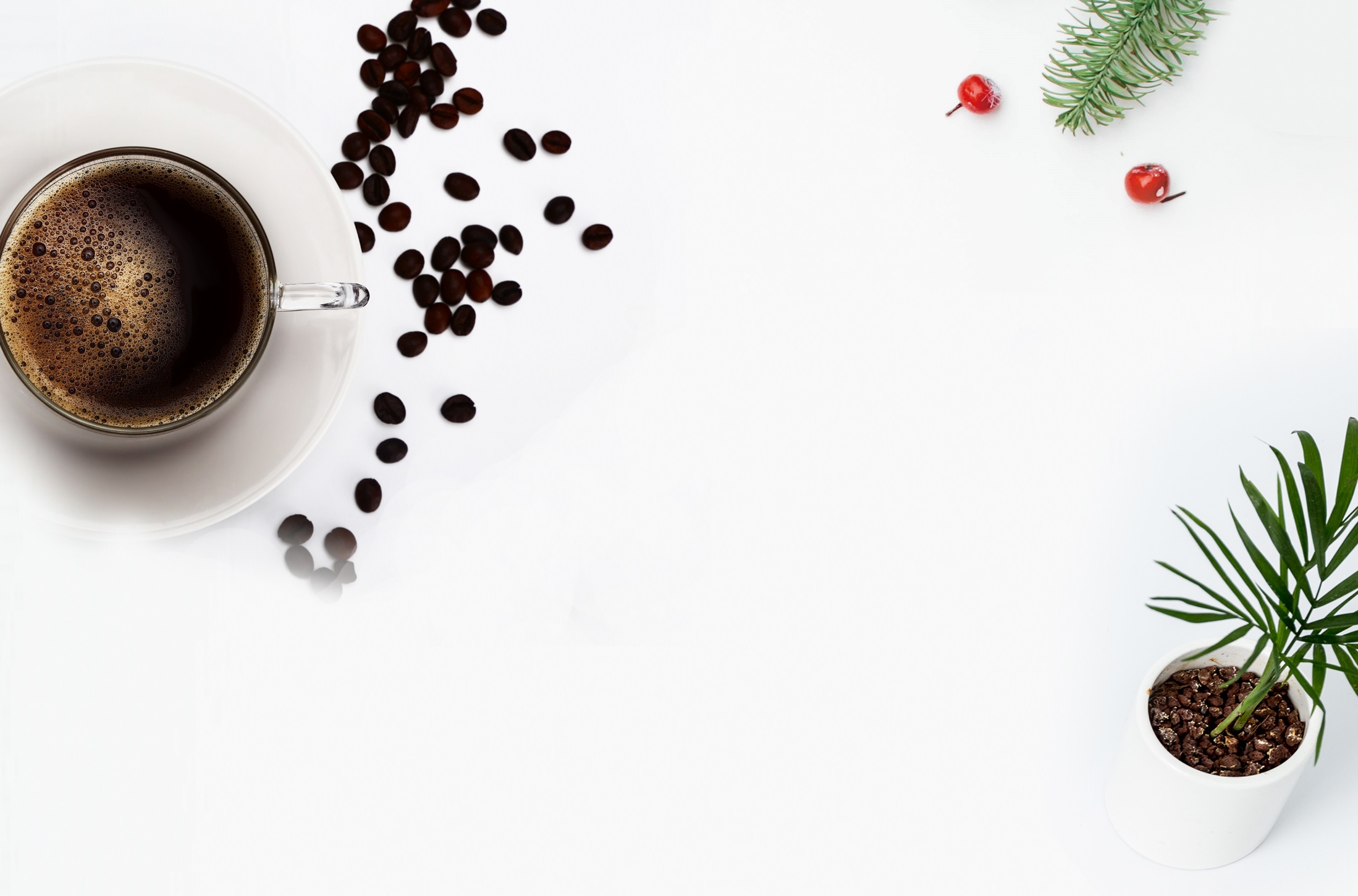 LOGO
Best ppt template
Insert the Subtitle of Your Presentation
https://www.freeppt7.com
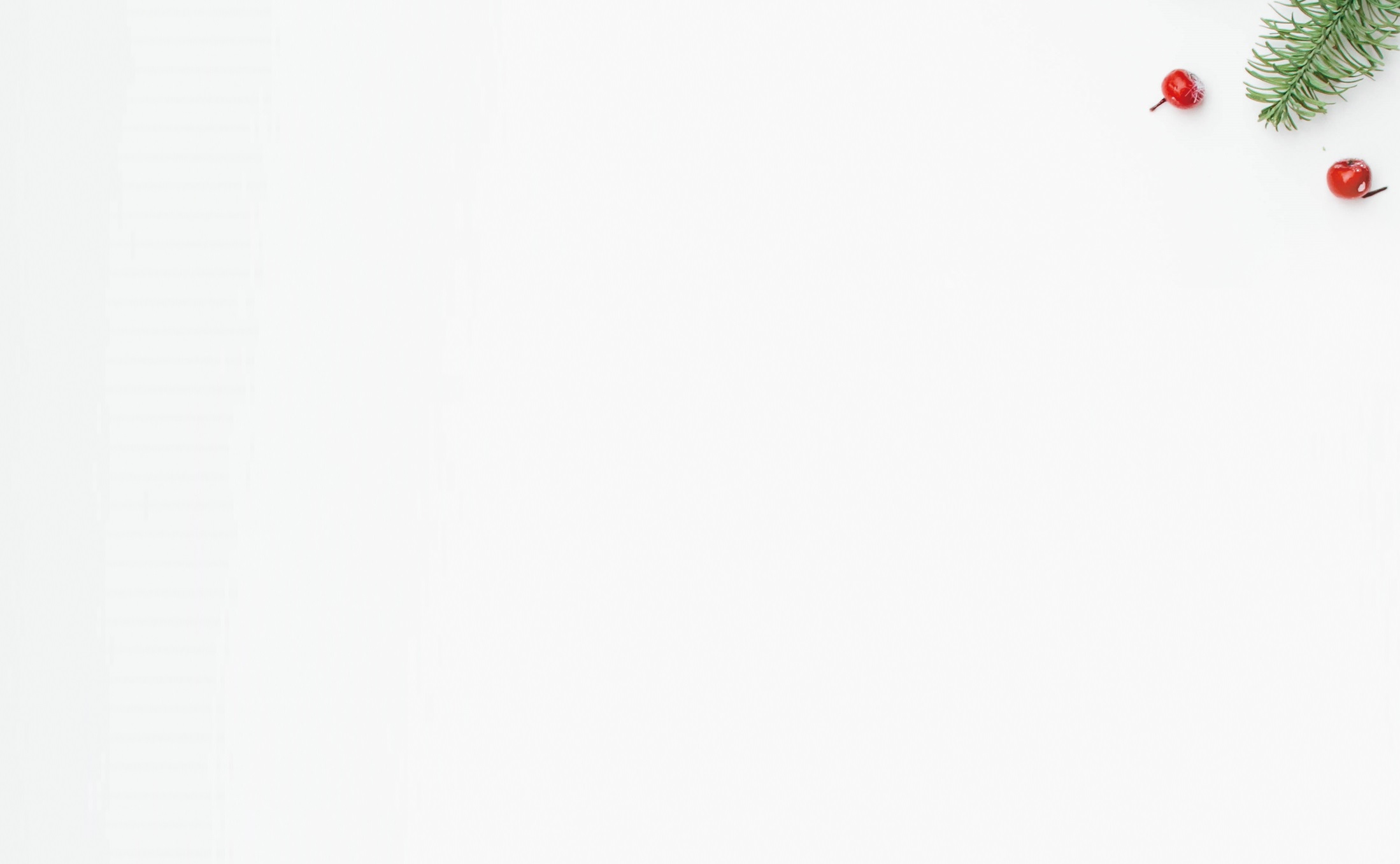 CONTENTS
The completion of the work
Work plan for next year
We have many PowerPoint templates that has been specifically designed.
We have many PowerPoint templates that has been specifically designed.
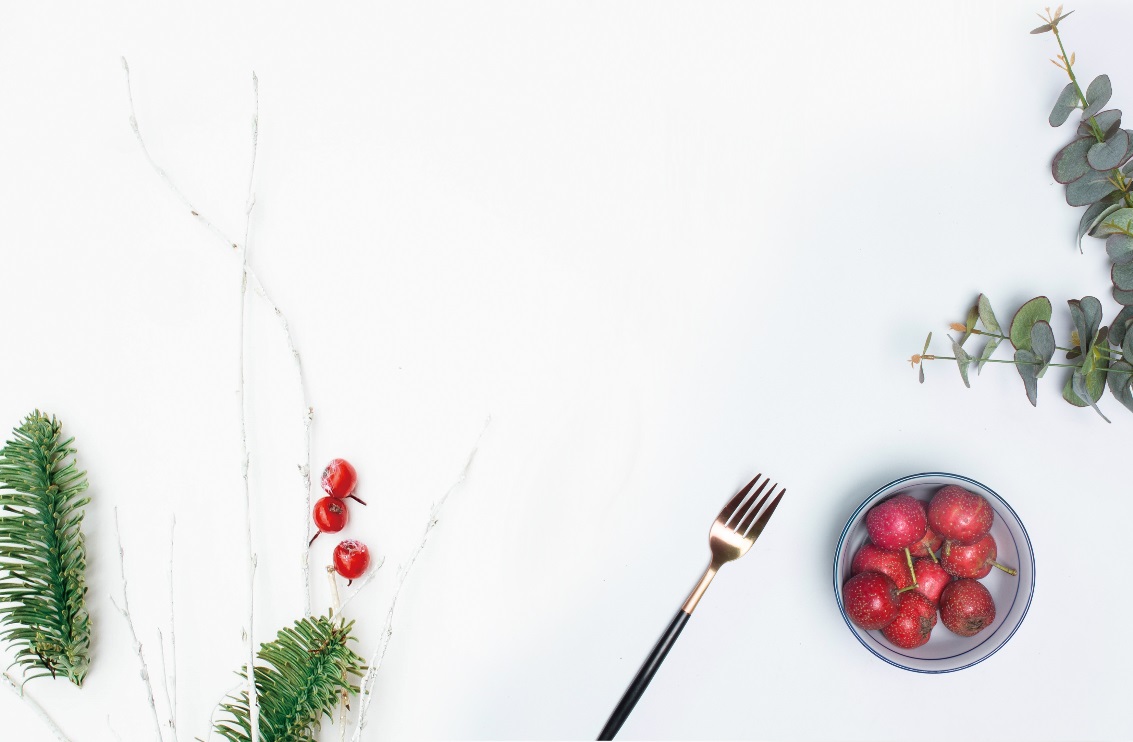 01。
02。
04。
03。
Overview of the annual work
Successful project presentation
We have many PowerPoint templates that has been specifically designed.
We have many PowerPoint templates that has been specifically designed.
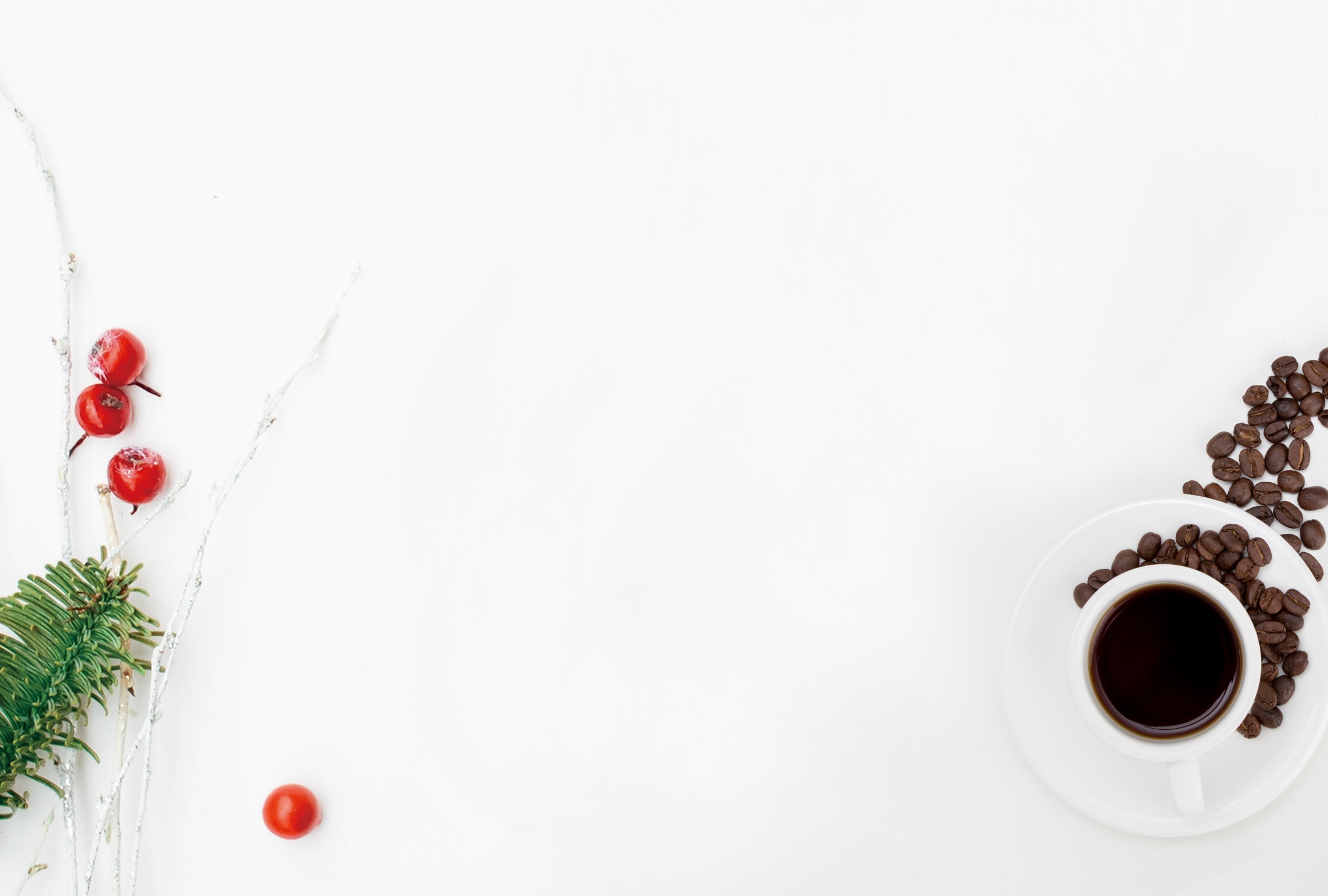 1
Overview of the annual work
We have many PowerPoint templates that has been specifically DesignedWe have many PowerPoint templates that has been specifically designed. 
.
Title keywords
R
Lorem ipsum Dolor sit amet, consectetur adipisicing elit, Sed. do eiusmod tempor
Title keywords
G
Lorem ipsum Dolor sit amet, consectetur adipisicing elit, Sed. do eiusmod tempor
W
Title keywords
T
Lorem ipsum Dolor sit amet, consectetur adipisicing elit, Sed. do eiusmod tempor
Title keywords
Lorem ipsum Dolor sit amet, consectetur adipisicing elit, Sed. do eiusmod tempor
Click to edit the title
Click to edit the title
2
1
Click here to edit the content and freely stretch the text box size to your needs
Click here to edit the content and freely stretch the text box size to your needs
Click to edit the title
Click to edit the title
4
3
Click here to edit the content and freely stretch the text box size to your needs
Click here to edit the content and freely stretch the text box size to your needs
Add the appropriate text, one page of text is best not to exceed200。Word.
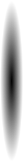 Add the appropriate text, one page of text is best not to exceed200。Word.
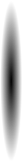 D
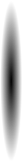 C
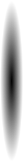 B
Add the appropriate text, one page of text is best not to exceed200。Word.
A
Add the appropriate text, one page of text is best not to exceed200。Word.
Click to enter the subheading
Click to enter the subheading
Enter the comprehensive description of the chart above here, and enter the comprehensive description of the chart above here
Enter the comprehensive description of the chart above here, and enter the comprehensive description of the chart above here
Title.
2。
1。
Click to enter the subheading
Click to enter the subheading
4。
Enter the comprehensive description of the chart above here, and enter the comprehensive description of the chart above here
Enter the comprehensive description of the chart above here, and enter the comprehensive description of the chart above here
3。
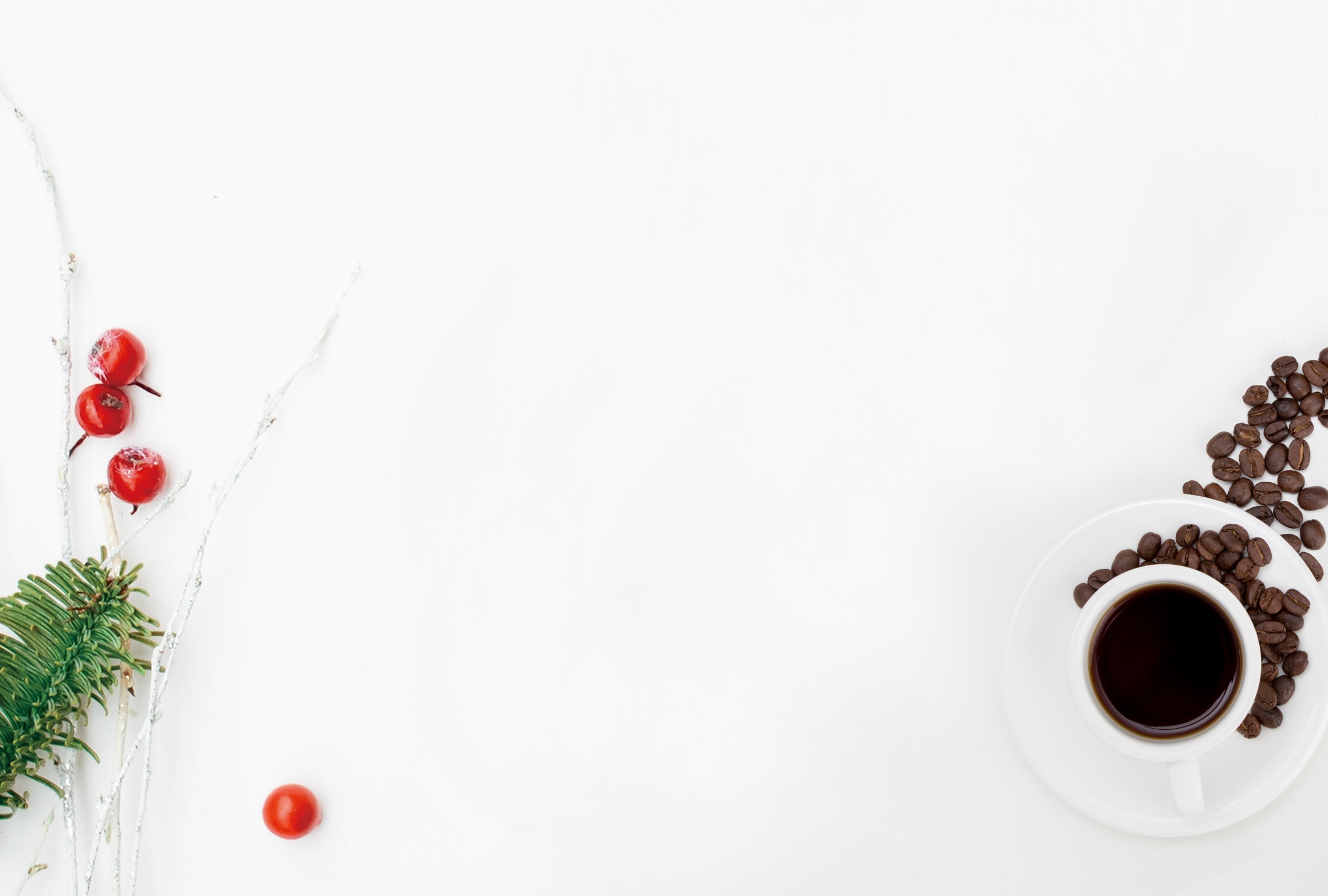 2
The completion of the work
We have many PowerPoint templates that has been specifically DesignedWe have many PowerPoint templates that has been specifically designed. 
.
Add a detailed text description here, suggesting that the title is relevant and conforms to the overall language style
2
Click here to add text Click here to add text content
Click here to add text Click here to add text content
Add a detailed text description here, suggesting that the title is relevant and conforms to the overall language style
1
Please add a subheading
Please add a subheading
Please add a subheading
Please add a subheading
Please add text Please add text
Please add text Please add text
Please add text Please add text
Please add text Please add text
Click to add a title
Click to add a title
Click to add a title
Your content is typed here, or
After copying your text, in
Select Paste in this box and select
Only text is retained.
Your content is typed here, or
After copying your text, in
Select Paste in this box and select
Only text is retained.
Your content is typed here, or
After copying your text, in
Select Paste in this box and select
Only text is retained.
Title.
Title.
02
01
Enter your text here, or paste your text here, and select Text Only after pasting.
Enter your text here, or paste your text here, and select Text Only after pasting.
Enter your title here
Enter your text here, or paste your text here, and select Text Only after pasting.
Enter your text here, or paste your text here, and select Text Only after pasting.
04
03
Title.
Title.
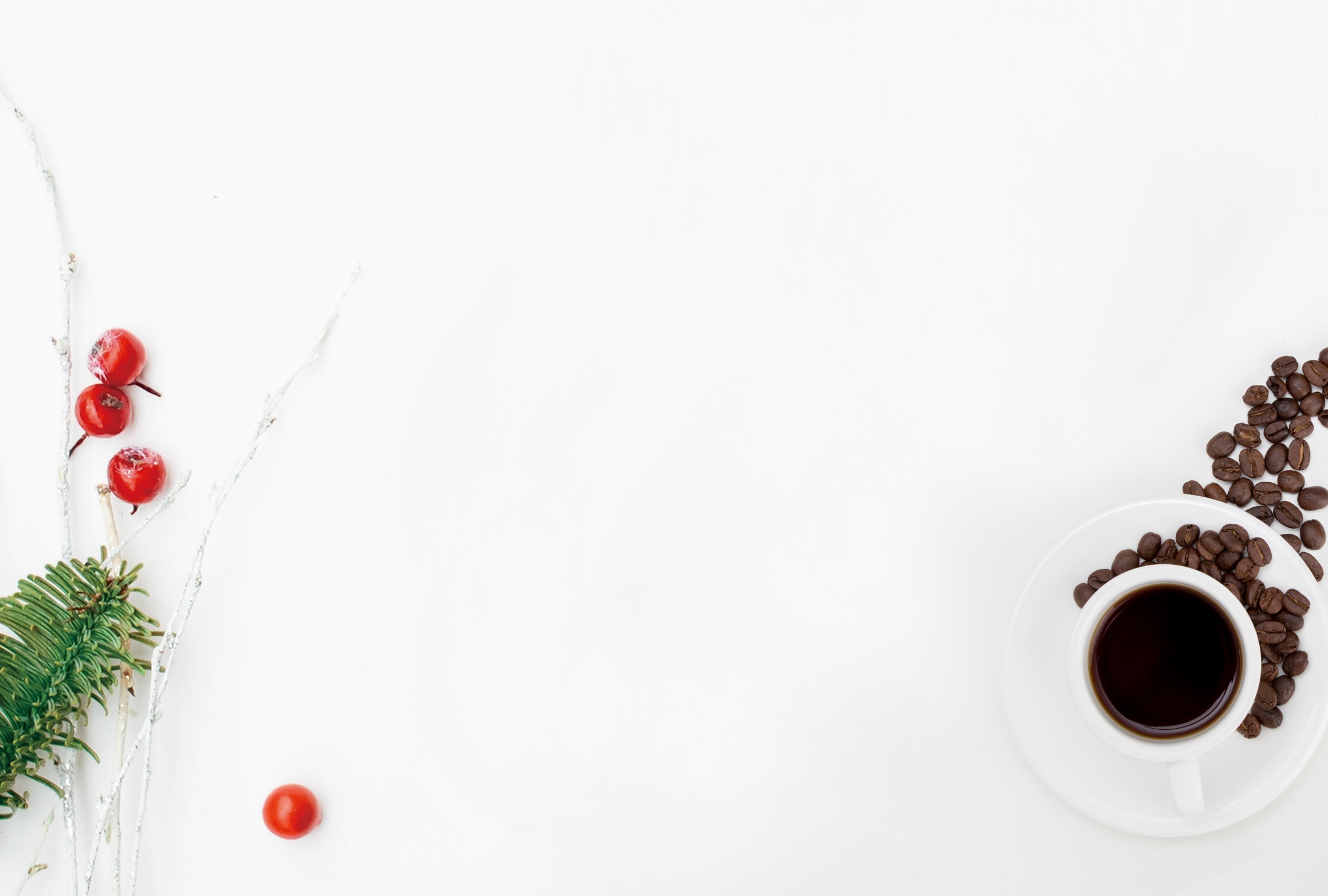 3
Successful project presentation
We have many PowerPoint templates that has been specifically DesignedWe have many PowerPoint templates that has been specifically designed. 
.
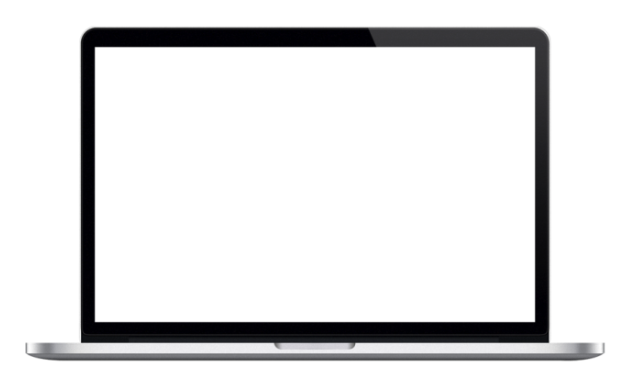 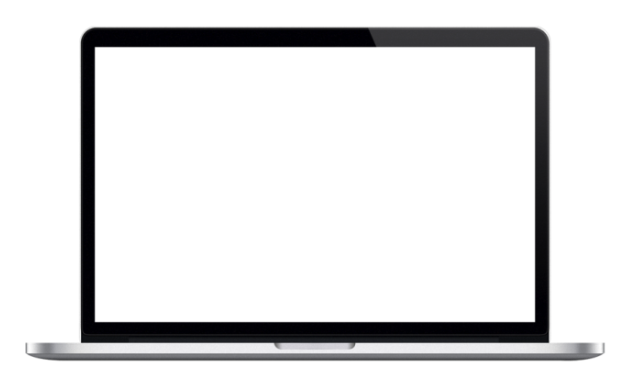 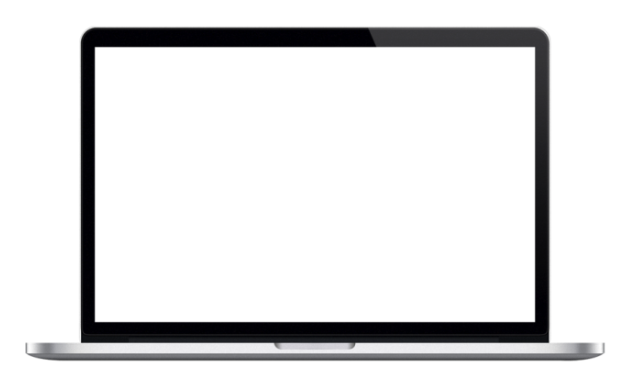 Click here to enter a comprehensive description of the chart above, and here you can enter a comprehensive description of the chart above.
Add the product name
Add the product name
Add the product name
Enter the description of the chart above here.
Enter the description of the chart above here.
Enter the description of the chart above here.
*
14
Enter the comprehensive description of the chart above here, and enter the comprehensive description of the chart above here.
A
B
C
D
Add a title
Add a title
Add a title
Add a title
Enter the comprehensive description of the chart above here,
Enter the comprehensive description of the chart above here
Enter the comprehensive description of the chart above here
Enter the comprehensive description of the chart above here
Click here to add the title
Click here to add the title
Your content is typed here, or by copying your text, select Paste in this box,
Your content is typed here, or by copying your text, select Paste in this box,
Click here to add the title
Click here to add the title
Add a title here
Your content is typed here, or by copying your text, select Paste in this box,
Your content is typed here, or by copying your text, select Paste in this box,
Click to enter the brief text content, the text content needs to be generally refined, without unnecessary text decoration, simple description sub-content.
Click to add a title
Add a detailed text description here, suggesting that the title is relevant and conforms to the overall language style, and that the language description be as concise as possible.

Add a detailed text description here, suggesting that the title is relevant and conforms to the overall language style, and that the language description be as concise as possible. Add a detailed text description here
100%
80%
60%
40%
20%
add a title
add a title
add a title
add a title
add a title
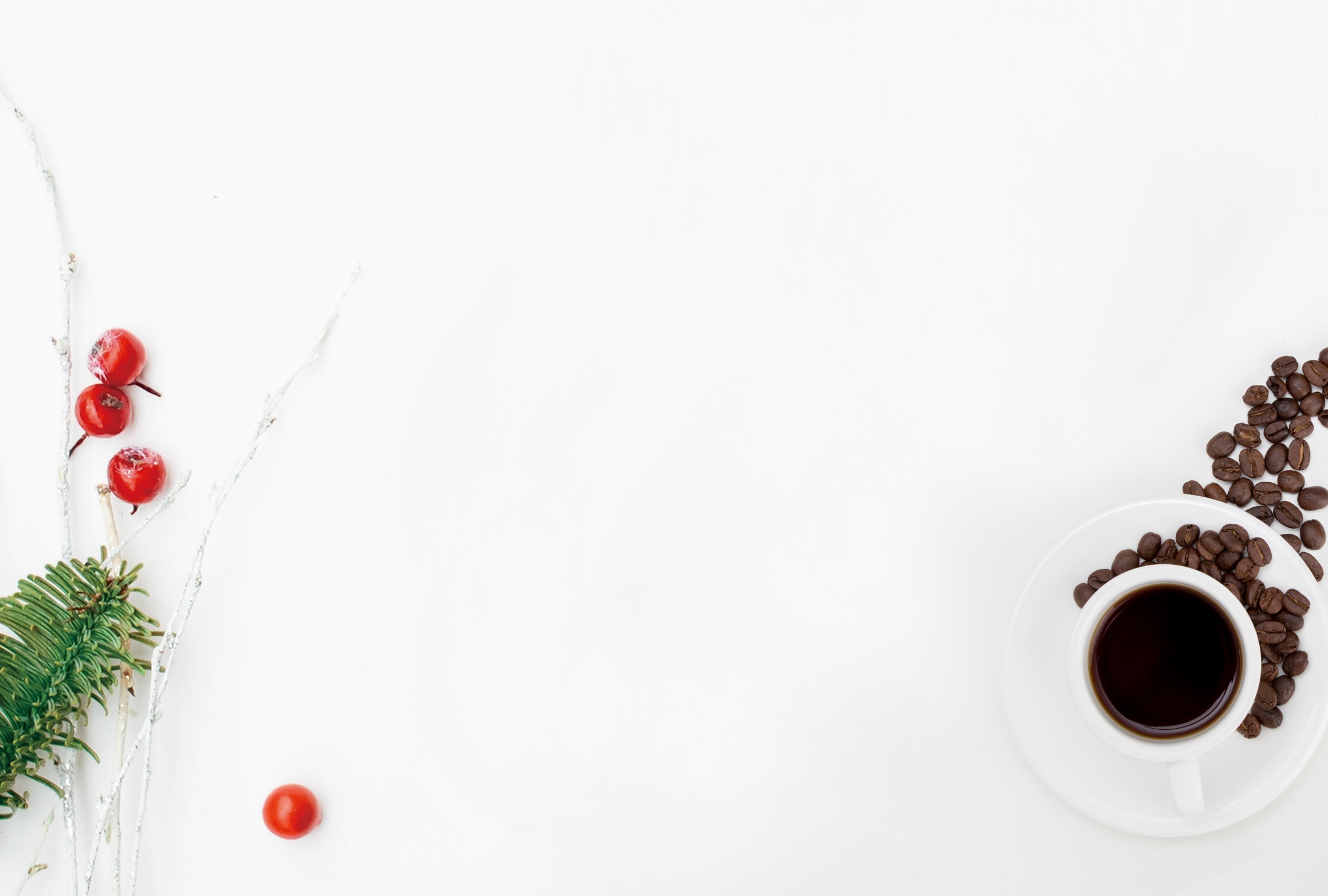 4
Work plan for next year
We have many PowerPoint templates that has been specifically DesignedWe have many PowerPoint templates that has been specifically designed. 
.
Please enter the text please enter the text please enter the text content please enter the text content please enter the text content please enter the text content please enter the text content please enter the text content please enter the text content please enter the text content please enter the text content please enter the text content please enter the text content please enter the text content please enter the content please enter the text
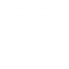 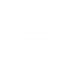 Please replace the text
Please replace the text
Please replace the text
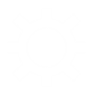 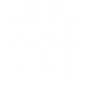 Please replace the text
Click to add the relevant title text, click to add the relevant title text, click to add the relevant title text
Click to add the relevant title text, click to add the relevant title text, click to add the relevant title text
Click to add the relevant title text, click to add the relevant title text, click to add the relevant title text
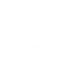 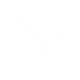 Click to enter the title
Add a detailed text description here, suggesting that the title is relevant and conforms to the overall language style, language description
Click to enter the title
Add a detailed text description here, suggesting that the title is relevant and conforms to the overall language style, language description
Add text
Add text
Click to enter a brief text content, the text content needs to be summarized and refined
Click to enter a brief text content, the text content needs to be summarized and refined
Add text
Add text
Click to enter a brief text content, the text content needs to be summarized and refined
Click to enter a brief text content, the text content needs to be summarized and refined
Add text
Add text
Click to enter a brief text content, the text content needs to be summarized and refined
Click to enter a brief text content, the text content needs to be summarized and refined
01
Click here to add a title
Click here to add a title
Click here to add a title
Click here to add a title
02
03
04
Click here to add text Click here to add text Click here to add text Click here to add text
Click here to add text Click here to add text Click here to add text Click here to add text
Click here to add text Click here to add text Click here to add text Click here to add text
Click here to add text Click here to add text Click here to add text Click here to add text
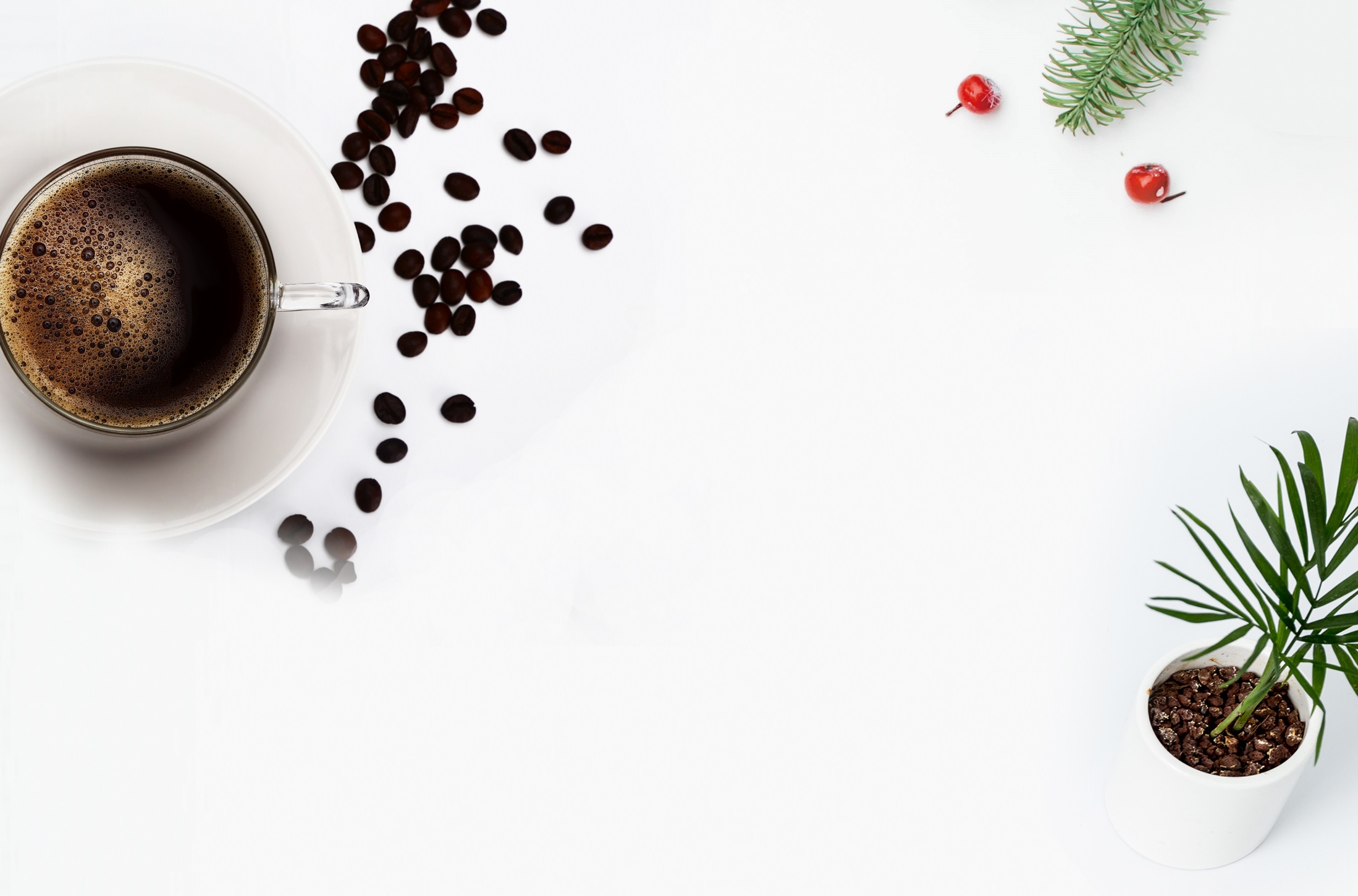 LOGO
Thank you
https://www.freeppt7.com
Fully Editable Icon Sets: A
Fully Editable Icon Sets: B
Fully Editable Icon Sets: C